Моё родословное древо
3  класс

                     МОУ  Парфёновская  СОШ

           
                                            Март   2010  года
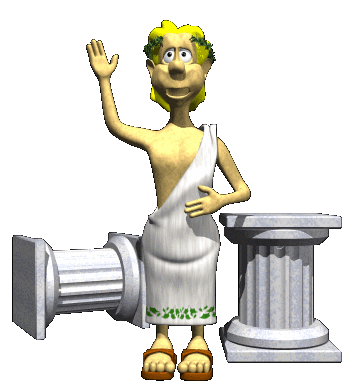 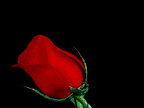 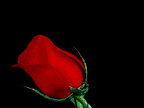 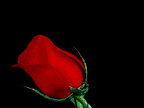 Всю  дорогу  к  дому  думал:
«Что  скажу  я  маме,
Ведь  её,  мою  родную,  
Не  видал  годами?
     И  какое  слово  дружбы
Вымолвлю  сначала –
Ей,  которая  мне  люльку
По  ночам  качала?»
     Я  вошёл.  Навстречу  мама!
Не  сказав  ни  слова,
Я  повис,  как  плод  на  ветке
Дерева  родного.
                                          (Шандор  Петефи)
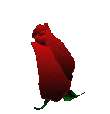 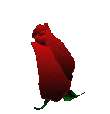 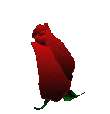 Что  такое  РОДОСЛОВНАЯ?
Родословная – перечень  поколений        одного         рода,  устанавливающий  происхождение      и      степени  родства.
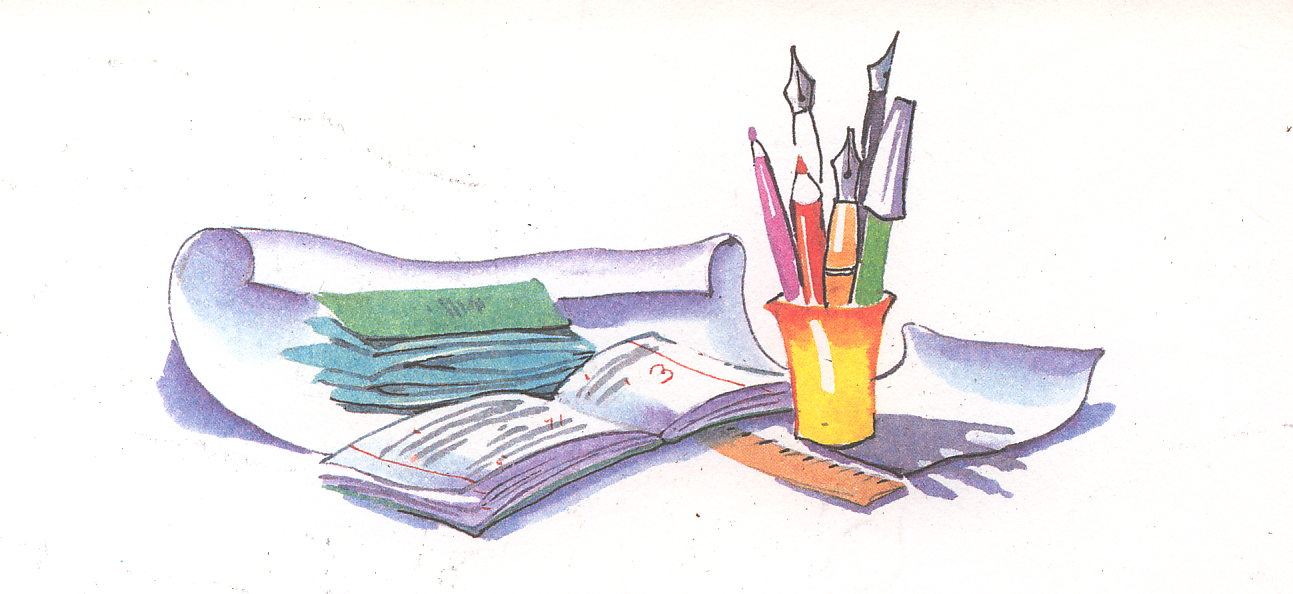 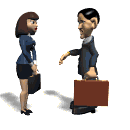 Для  чего  человеку  нужна  семья?
Родина    подобна    огромному   дереву,    на  котором    не    сосчитать    листьев,   и  всё,  что    мы    делаем    доброго,    прибавляет  ему    силу.    Но    всякое    дерево      имеет  корни.  Корни  питают  дерево,  связывают  его  с  землёй.     Корни – это  то,   чем    мы  жили      вчера,     год      назад,  тысячу   лет  назад.    Это    наша    история.     Это    наши  деды       и      прадеды.
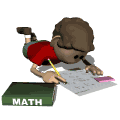 Важно  ли  человеку  знать  свои  корни?
Человеку    важно       знать    свои     корни -  отдельному    человеку,    семье,  народу, -  тогда    и    воздух,     которым  мы  дышим,  будет  целебен  и  вкусен,      дороже  будет  взрастившая     нас     земля.     Чем  больше  человек    дорожит  памятью  своих  дедов,  прадедов,  тем  глубже  он  чувствует  свою  ответственность     за       будущее.
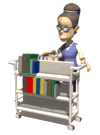 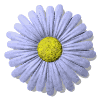 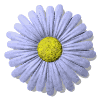 Моё  родословное  древоАвтор    проекта:
Махмадиев   Артём
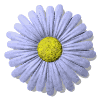 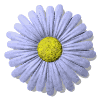 Это  я -  АРТЁМ
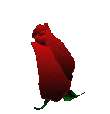 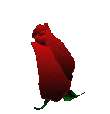 Это  моя  семья
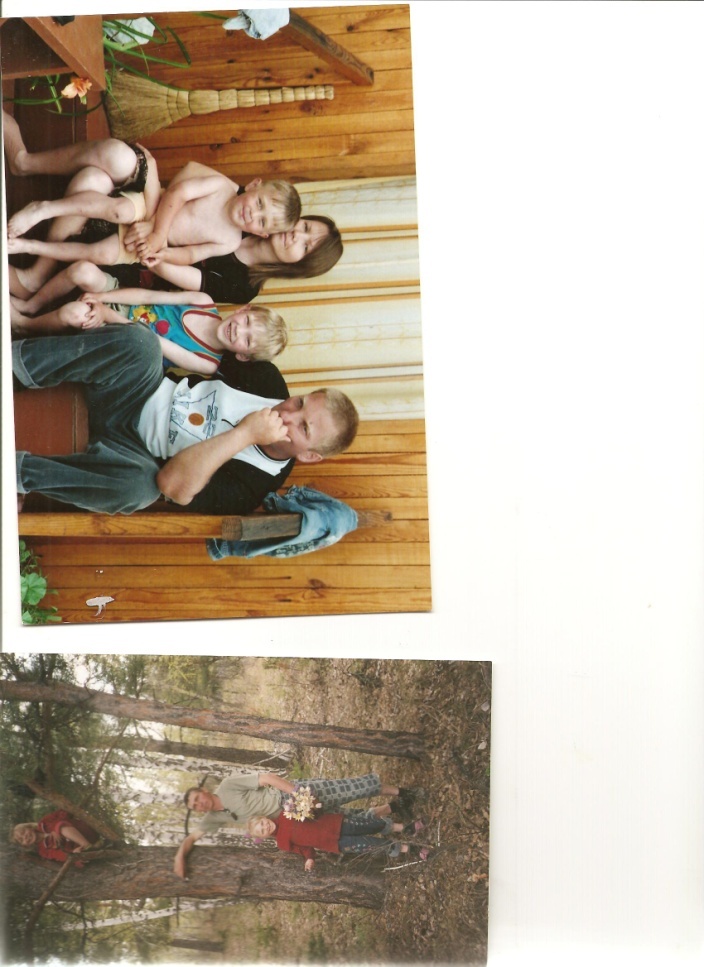 Моя  мама  -Наталья   Павловна
Мой  папа – 
Анатолий
Борисович
Мой  братик –
            Кирилл
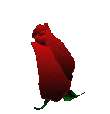 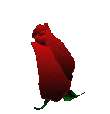 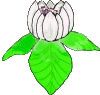 Родословное  древо
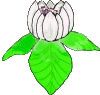 Мамина   ветвь                    Папина  ветвь


Маргунова  Наталья                                         Махмадиев  Анатолий
      Павловна, 1981 г                                                                               Борисович, 1975 г. 
      рождения,  г.  Узген                                            рождения, с. Кенбидаик  
                                                                                            Целиноградской  области  



                 Махмадиев    Артём,   2000 г.    рождения,  
                                              с. Парфёново
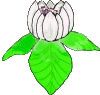 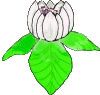 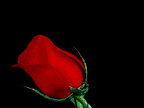 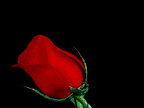 Мамина  ветвь
прабабушка     прадедушка          прабабушка    прадедушка
Милютина                Милютин                    Маргунова           Маргунов  
    Агафия                         Александр                  Фёкла                    Андрей
    Ивановна,                   Иванович,                   Ивановна,            Сергеевич,
    1911 г.                                       1911 г.             1923 г.                    1913 г.    

            бабушка                 дедушка        
Милютина  Ольга             Маргунов  Павел
    Александровна,            Андреевич,
    1949 г.                               1947 г.
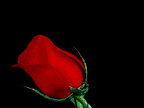 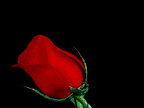 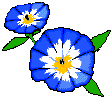 Папина  ветвь
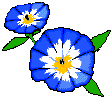 Прабабушка   прадедушка                               прабабушка    прадедушка                                    
Шевченко              Злючий                                                                 Махмадиев       
Елена                       Николай                                                               Алим
Ерасимовна,          Маркович, 
1920 г.                      1915 г.                                                                 1913 г.   


Бабушка                                                                       Дедушка
Махмадиева                                                                Махмадиев
Тамара                                                                           Борис
Николаевна,                                                                 Алимович,  
1943 г.                                                                            1941 г.
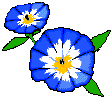 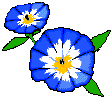 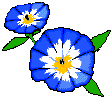 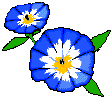 Из  семейного  альбома
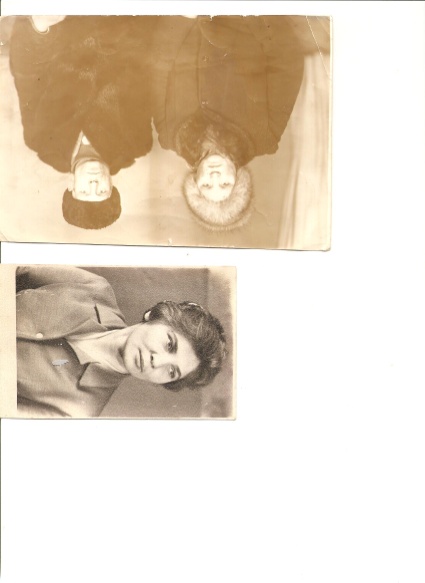 Моя  бабушка – 
Тамара  Николаевна
Мы  с  любимой 
бабушкой
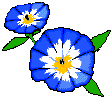 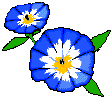 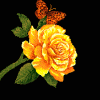 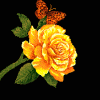 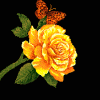 В  семейном кругу  мы  с  вами   растём,
Основа   основ  -     родительский     дом.
В    семейном    кругу    все   корни  твои,
И    в    жизнь    ты    входишь   из  семьи.
В  семейном  кругу  мы  жизнь   создаём,
Основа     основ  -    родительский     дом.
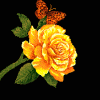 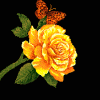 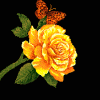 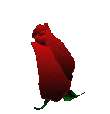 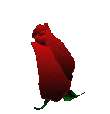 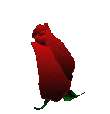 Дом  - это  то,  куда  готов
Ты  возвращаться  вновь  и  вновь
Радостным,  грустным,  нежным,  злым,
Еле  живым…
Дом – это  там,  где  вас  поймут,
Там,  где  надеются  и  ждут.
Где  ты  забудешь  о  плохом –
Это  твой  дом.
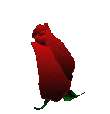 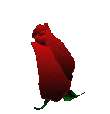 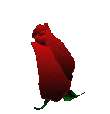 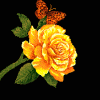 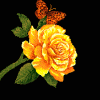 А  это  наш  проект
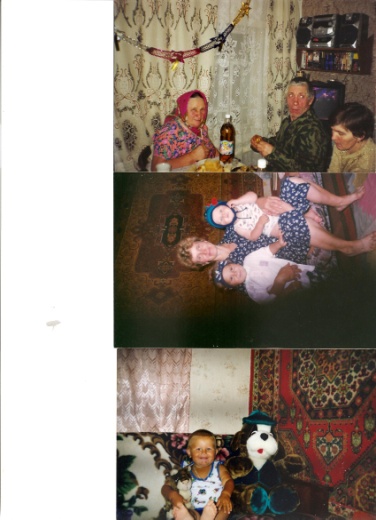 Авторы:
Катя            и             Алёша
             Р О Н Ж И Н Ы
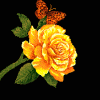 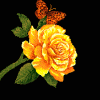 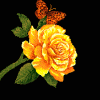 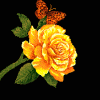 Наша    семья
Мама –
Ронжина
Нелля
Николаевна,
      папа -
     Ронжин
     Сергей
   Борисович
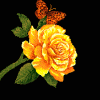 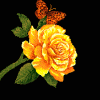 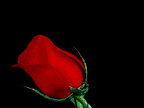 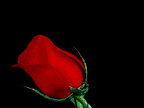 Наша   родословная
Мамина  ветвь
Папина  ветвь
Чекаева
Нелля
Николаевна,
г. Барнаул,
1978 г.
Ронжин
Сергей
Борисович,
с. Павловск,
1978 г.
Я,  Ронжина  Екатерина  Сергеевна,  родилась  в  2000 г.  в  с.  Павловск 
Я.  Ронжин   Алексей  Сергеевич,     родился  в   2001  г.   в       г. Барнауле
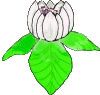 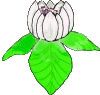 Мамина   ветвь
Прабабушка         прадедушка           прабабушка              прадедушка
Жеребцова          Худяков              Чекаева                  Чекаев
Екатерина          Василий              Нина                        Григорий
Андреевна,          Егорович            Николаевна          Степанович
с. Парфёново,
1934 г.
Бабушка                                           Дедушка
Худякова                                                Чекаев
Татьяна                                          Николай
Васильевна,                                   Григорьевич,
с. Парфёново,                               с. Парфёново,
1959 г.                                             1962  г.
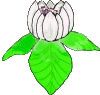 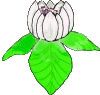 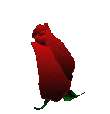 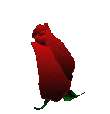 Папина   ветвь
Прабабушка     прадедушка               прабабушка    прадедушка
Кирилова          Кирилов                       Ронжина          Ронжин  
Екатерина       Алексей                        Полина             Николай
                                                  Григорьевна    Семёнович 

Бабушка                                                             Дедушка      
Ронжина                                            Ронжин
Аза                                                       Борис
Алексеевна,                                      Николаевич, 
1959 г.                                                 1959 г., с. Павловск
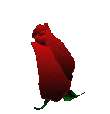 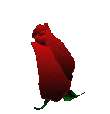 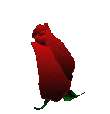 Из   альбома
Мы
  с  бабушкой
Таней
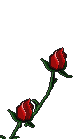 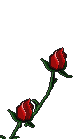 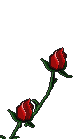 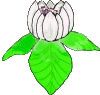 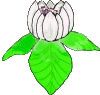 Алёша  с  дедушкой  Колей
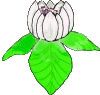 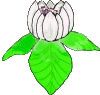 Дружная   семейка
Мы  
с  бабушкой
Азой  и
дедушкой
Борей
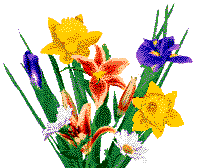 С   бабушками
С   бабушкой
  
Азой
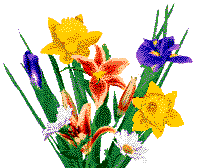 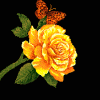 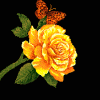 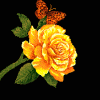 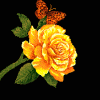 Алёша  с   бабушкой   Катей
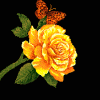 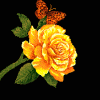 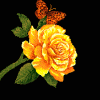 У     любого     потока
Свои     родники.
Если     нету     истока,
То     нет     и       реки.
                      (Людмила  Татьяничева)
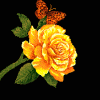 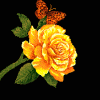 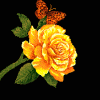 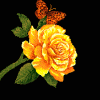 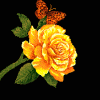 Я  -  плод   своего  дерева
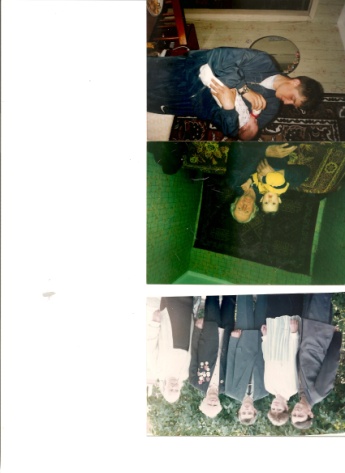 Автор:

Коломиец

Денис
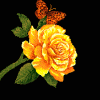 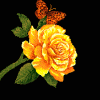 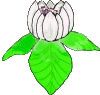 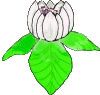 Моя  семья
Моя  мама  -
Коломиец
Яна
Николаевна
Мой  папа –
Коломиец
Алексей
Вячеславович
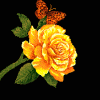 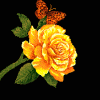 Моё  родословное  древо
Мамина  ветвь                          Папина    ветвь

Жетю                                            Коломиец                                
Яна                                                  Алексей  
Николаевна,                                 Вячеславович,
1980 г.,                                            1979 г.,   
С.Парфёново                                 с. Парфёново





     Я,  Коломиец  Денис  Алексеевич,  2000  года  рождения,   с.Парфёново
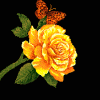 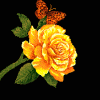 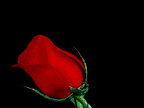 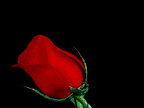 Мамина   ветвь
прабабушка       прадедушка        прабабушка           прадедушка
Есина   Анна                Голубицких                 Оникеева                     Жетю
Егоровна,                     Василий                       Мария                          Пётр
1927 г.,                          Яковлевич,                                        
 с. Парфеново             1927 г.,                          1932 г.,                          1958 г., 
                                        с. Парфёново             с. Кондрать-                  с. Кондрать-
                                                                               евка                                евка
          бабушка                                                      дедушка
          Есина                                                           Жетю
         Надежда                                                     Николай    
         Васильевна,                                               Петрович
         1954 г.,                                                         1958 г.,
         с. Парфёново                                            с. Кондратьевка
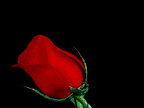 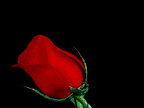 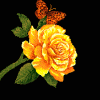 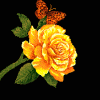 Папина  ветвь
Прабабушка    прадедушка             прадедушка     прабабушка  
Звягинцева           Фоменко                         Коломиец            Коломиец
Ольга                      Иван                                  Андрей                 Екатерина
Фёдоровна,          Евлантьевич                   Устинович             Гавриловна                               
1926 г.,                    1926 г.,                              1925 г.,                  1929 г.,
С. Парфёново      с. Парфёново                  г. Горловка           с. Горловка
                                                                              (Украина)  
                бабушка                                                            дедушка     
          Звягинцева                                                         Коломиец
          Татьяна                                                                 Вячеслав
          Ивановна,                                                            Андреевич,
          1956 г.,                                                                   1954 г.,
          с. Парфёново                                                       с. Горловка
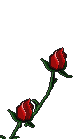 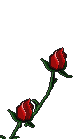 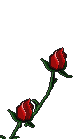 Фотографии  на  память
Я  с  бабой 
 
Надей  и  

дедом

Колей
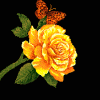 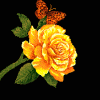 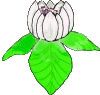 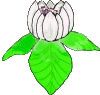 Мои  прабабушка  и   прадедушка
Бабушка  
Анна  и
дедушка
Василий
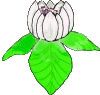 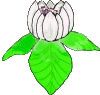 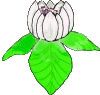 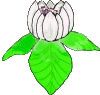 Мой  папа  с  моим  прадедушкой  Андреем
Надо   же,  мой  

папа  был  тоже

маленьким!
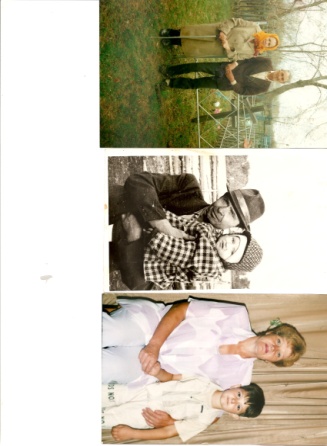 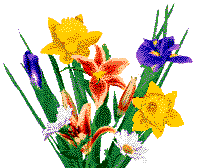 Папина  родня
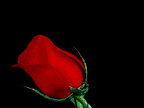 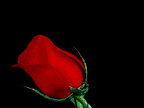 Баба  Таня,  дедушка  Слава,  прабабушка
Оля,  прадедушка  Иван  и  мой  папа
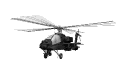 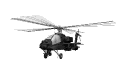 Мы  с  дедушкой  Славой
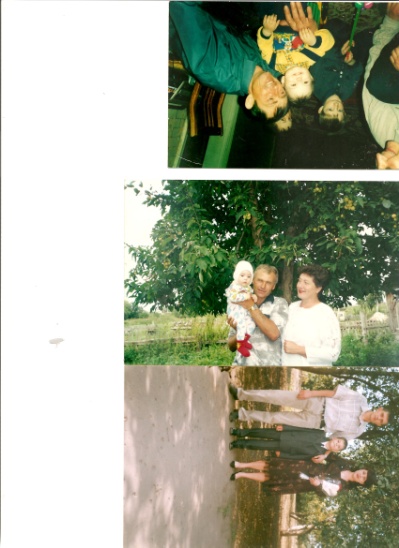 Мне  здесь 

ровно  

один

годик…
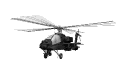 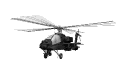 Мы  с  прадедушкой  Иваном
Я  буду 

 помнить

его  

всегда…
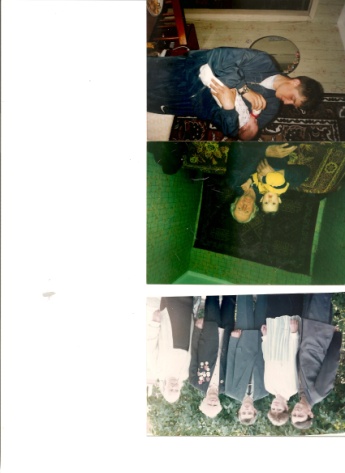 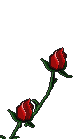 Мы  с  бабой  Таней
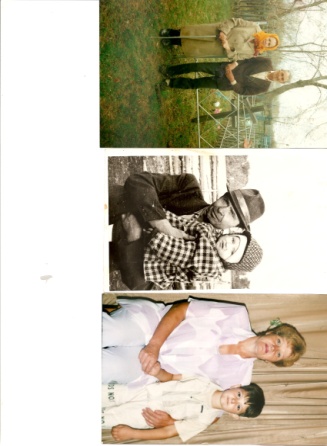 Как
хорошо,
что  есть
семья!
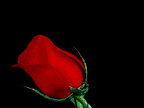 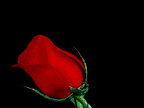 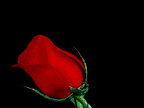 Дом – это   много   понятий     разных,
Дом – это  будни,      дом – это  праздник.
Дом – это  творчество,      это  мечты,
Дом – это  я,  дом – это  ты!
   Пусть  у  каждого  будет  свой дом,
Чтобы  знал  он  в  минуты  ненастья:
Ожидают  его  в  доме  том
Радость,  надежда  и  счастье!
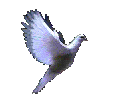 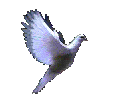 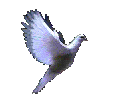 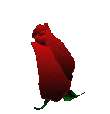 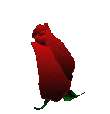 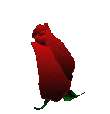 Дорогие   наши    мамы    и  папы,            бабушки         и  дедушки!   Мы  вас  очень   любим  и  благодарим  за  любовь  и  заботу…
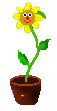 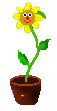 Одна  судьба  нам,  смертным,  суждена:Все  мы,  как  есть – со  славой  и  без  славы,-Исчезнем  так,  как  исчезают  травы   По  осени  оставив  семена…
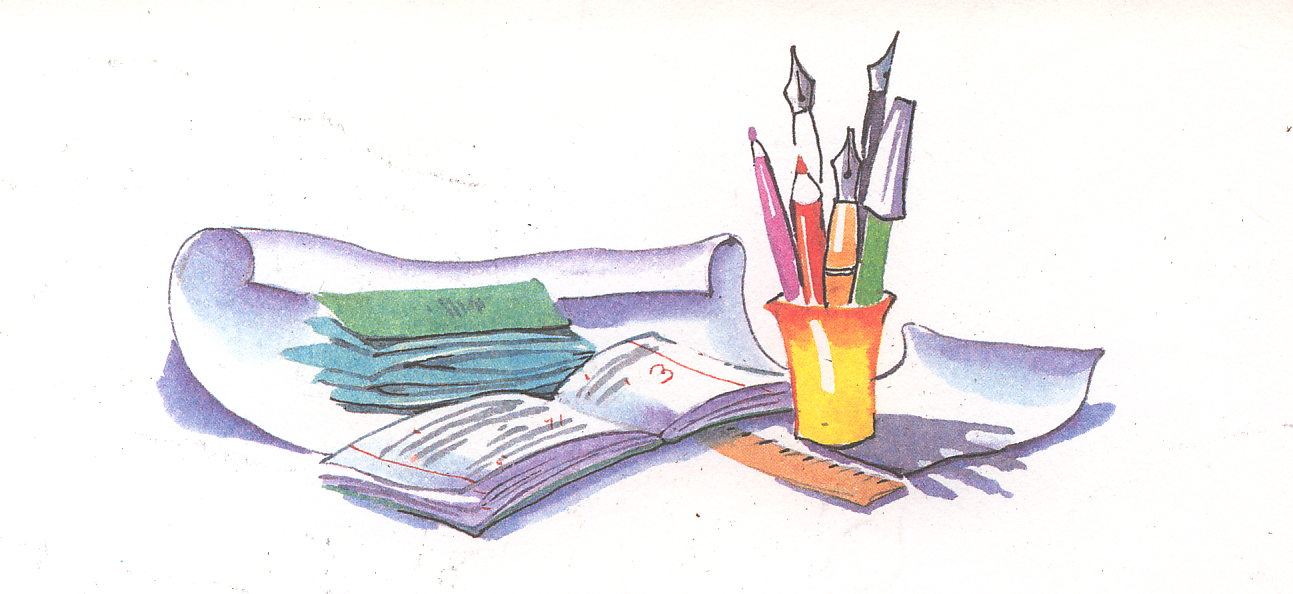 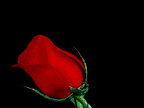 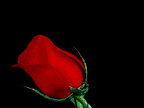 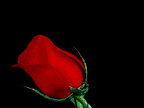 И поколенья,  что  придут  на  смену,
Свои  пути  продолжат  во  Вселенной.
Но,  заместив  нас  на  земле,  они
Нас  не  отбросят,  в  прошлое  отчисля:
Всё  лучшее,  что  было  нам  сродни,
Впитают  жадно  их  сердца  и  мысли…
Не  смерть  несут  нам  эти  поколенья,
Но  жизни  нашей  вечное  продленье.
                                                        (Давид  Кугультинов)
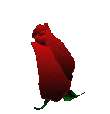 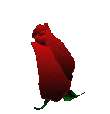 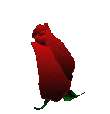 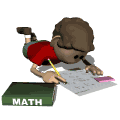 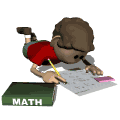 Благодарим
                        за 
                         внимание!
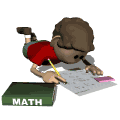 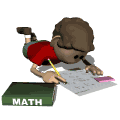 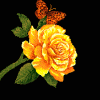 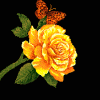 Руководитель  проекта –
                                          Писарева 
                              Татьяна   Максимовна,

МОУ  Парфёновская  СОШ
    Топчихинского  района
    Алтайского  края
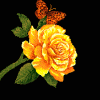 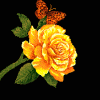 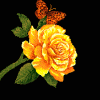